الثالث الثانوي
الصف/ المرحلة
الأول
الفصل الدراسي
كــــــــيــــــمــــــــيــــــــاء 3
المـــــــــــــــــــــــــــــــــــــــــادة
حالة الاتزان الديناميكي ص122
موضوع الدرس
مــــــــــاجــــــــــد الـــــــــحــــــــــــكـــــــــــمــــــي
اسم المعلم
1-4 حالة الاتزان الديناميكي
2-4 العوامــل المؤثــرة فــي الاتــزان الكيميائي
الاتزان الكيميائي
3-4 استعمال ثوابت الاتزان
الاتزان الديناميكي
2
حالة الاتزان الديناميكي
سنتعلم اليوم ؟
1- تقارن بين التفاعل العكسي وغير العكسي.
2- تعرف الاتزان الكيميائي.
3- نتعرف على  الطبيعة الديناميكية للاتزان.
3
حالة الاتزان الديناميكي
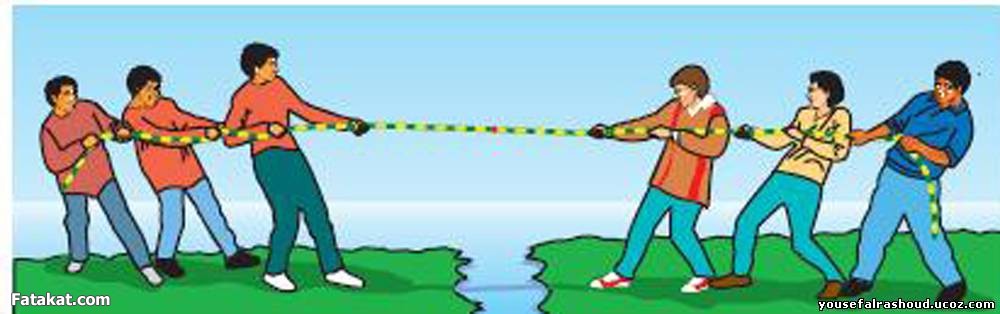 ما الذي تستنتجه من هذه الصورة ؟
4
حالة الاتزان الديناميكي
التفاعل غير العكسي (تام)
CH4+  2O2                CO2  + 2H2O
هي التفاعلات التي تحدث في اتجاه واحد (أمامي فقط)، ويحدث فيها استهلاك تام تقريبا للمتفاعلات.
5
حالة الاتزان الديناميكي
التفاعل العكسي (غير تام)
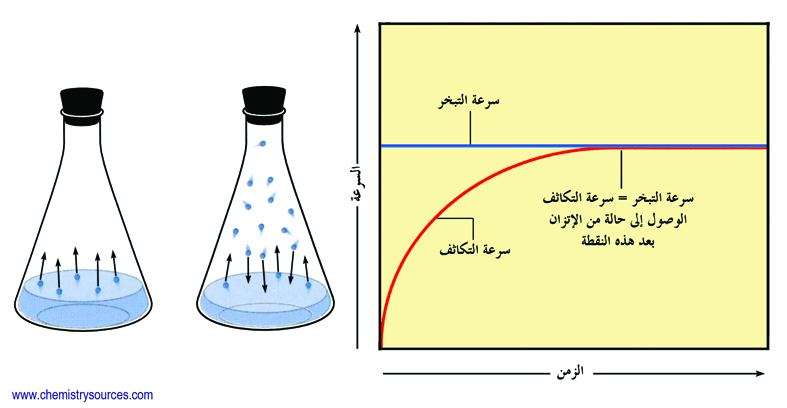 N2+  3H2                2NH3
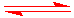 هي التفاعلات التي تحدث في الاتجاهين الأمامي، والعكسي ، ويحدث فيها استهلاك جزئي للمتفاعلات.
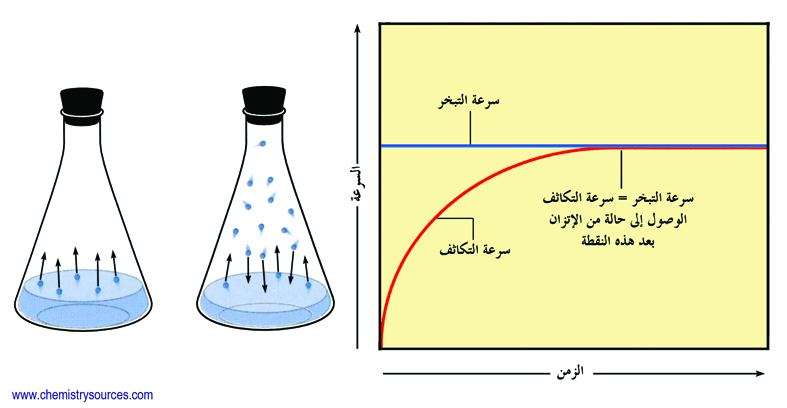 ويرمز له بالرمز
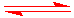 6
حالة الاتزان الديناميكي
الاتزان الكيميائي
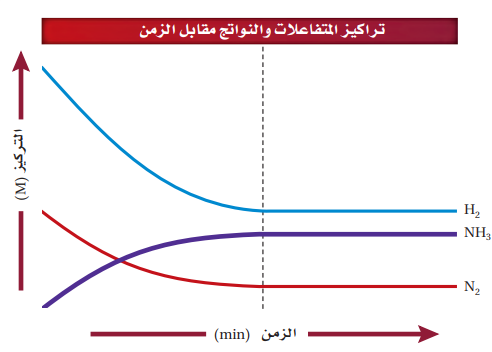 هي الحالة التي يكون فيها سرعة التفاعل الأمامي تساوي سرعة التفاعل العكسي
N2+  3H2                2NH3
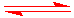 7
حالة الاتزان الديناميكي
خواص (شروط) الاتزان الكيميائي
أن يتم التفاعل في نظام مغلق.
أن تبقى درجة الحرارة ثابتة.
أن تتواجد جميع المواد المتفاعلة والناتجة في نفس الوعاء.
الاتزان ديناميكي وليس ساكن.
8
حالة الاتزان الديناميكي
تدريب
ماذا نقصد بالاتزان ديناميكي وليس ساكن.
أي تستمر المتفاعلات في إنتاج النواتج، وتستمر النواتج في إنتاج المتفاعلات
N2+  3H2                2NH3
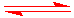 9
حالة الاتزان الديناميكي
الطبيعة الديناميكية للاتزان الكيميائي
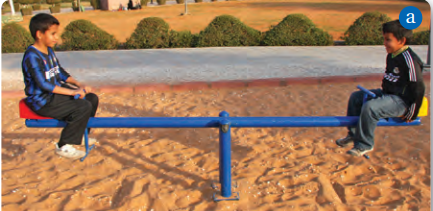 عند الاتزان يظهر لنا أن التفاعل قد توقف
ولكن في الحقيقة التفاعل لم يتوقف
أي أن المتفاعلات تتفاعل لتنتج النواتج، والنواتج تتفاعل لتنتج المواد المتفاعلة
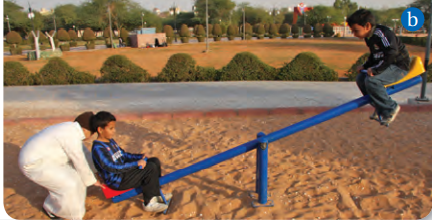 تتسب القوى غير المتوازنة في الجهة اليسرى في تغير لعبة السيسو
10
حالة الاتزان الديناميكي
تدريب
أذكر أمثلة على الاتزان في حياتنا اليومية؟
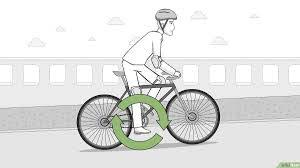 ركوب الدراجة

شد الحبل

لعبة السيسو
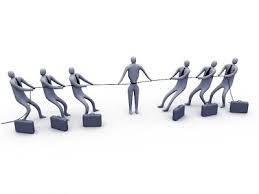 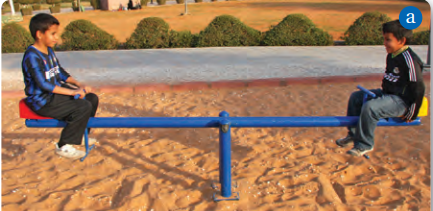 11
حالة الاتزان الديناميكي
تدريب
التفاعل العكسي يحدث فيه استهلاك............للمتفاعلات:


تام.

جزئي.
12
حالة الاتزان الديناميكي
من خصائص الاتزان:

ديناميكي.

ساكن.

غير متحرك.
تدريب
13
حالة الاتزان الديناميكي
التقويم
يكون التفاعل في حالة اتزان عندما تكون:
سرعة التفاعل الأمامي أكبر من سرعة التفاعل العكسي.
سرعة التفاعل الأمامي أصغر من سرعة التفاعل العكسي.
سرعة التفاعل الأمامي تساوي سرعة التفاعل العكسي.
14
حالة الاتزان الديناميكي
الخلاصة
حالة الاتزان الكيميائي
الاتزان الكيميائي
أنواع التفاعلات
1- عكسي (غيرتام)
سرعة التفاعل الأمامي = سرعة التفاعل العكسي
2- غير عكسي (تام)
15
حالة الاتزان الديناميكي
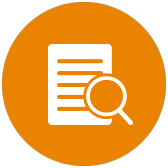 المــــراجـــــــــع:
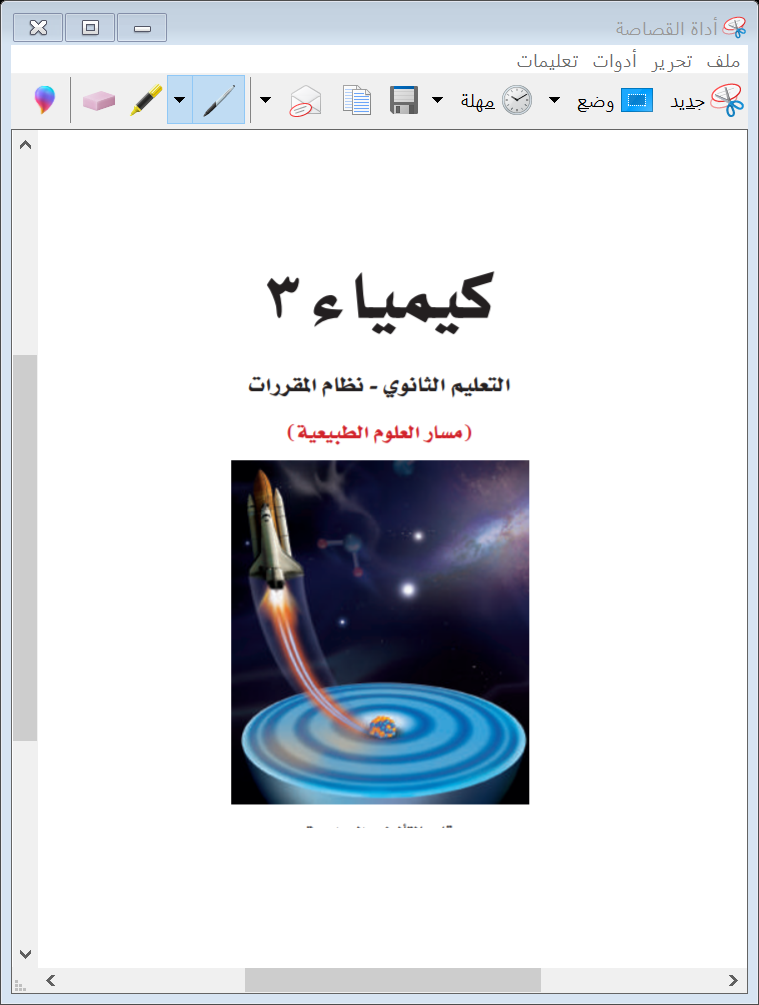 كتاب كيمياء3 التعليم الثانوي نظام المقررات
 (مسار العلوم الطبيعية)
طبعة 1442 – 2020م
الفصل الدراسي الأول
16